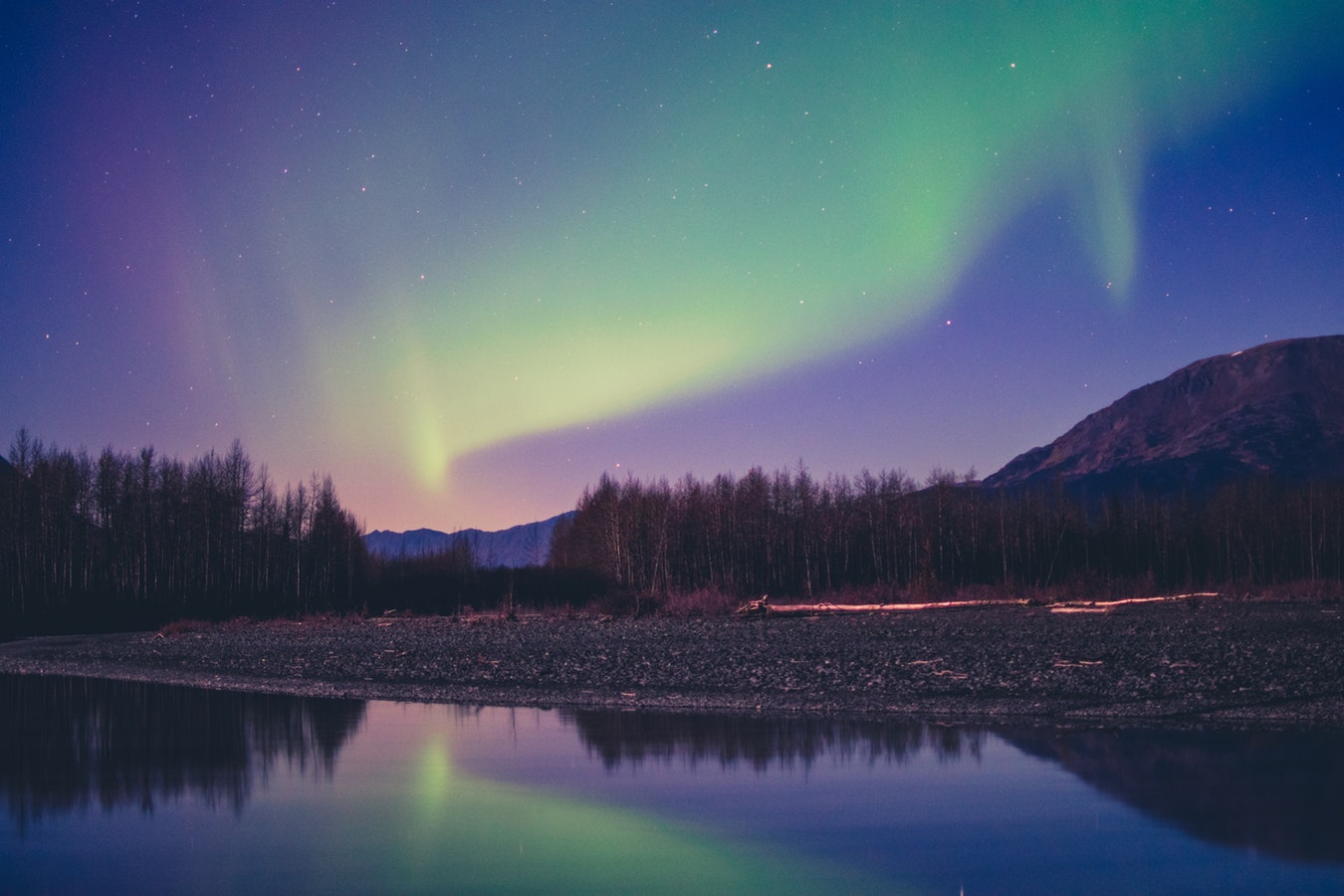 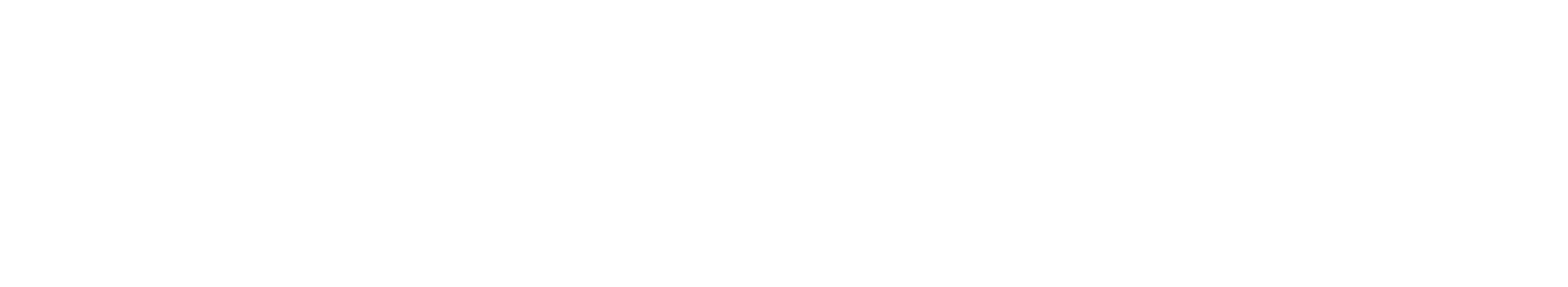 DIGITAL STRATEGY FUND
Info session Webinar
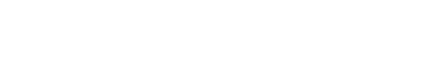 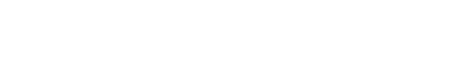 [Speaker Notes: Welcome to the Digital Strategy Fund webinar for Canada Council.
My name is XXXX and I will be your host for this session.
This presentation is to help you understand the big concepts in the DSF guidelines.]
What we will cover:
What is the purpose of the Digital Strategy Fund (DSF)?
Who can apply to DSF?
What are the 3 components?
What can I apply for?
When are the deadlines? 
Where can I learn more?
2
[Speaker Notes: Here’s what we’ll cover in the presentation:

The purpose of the Digital Strategy Fund (DSF)
Who is and is not eligible to apply to the DSF
The 3 components of the Fund and eligible activities
Deadlines for the Fund 
How to apply 
Links to resources to learn more]
The Digital Strategy Fund and its purpose
To stimulate the digital transformation of the arts sector, and to support strategic collaborative initiatives that: 

Build strategic digital knowledge and capacity 
Increase discoverability of the arts through digital technologies
transform the digital experience of citizens with the arts 
Enable digital transformation within the arts sector at the operational level
3
[Speaker Notes: In the guidelines you’ll read that purpose of fund is to:
To stimulate the digital transformation of the arts sector, and to support strategic collaborative initiatives that: 

We do that through 3 different ways:

Build strategic digital knowledge and capacity of artists and arts organizations; (Digital Literacy and Intelligence)
Increase access to discoverability of the arts through digital technologies, and transform the citizen experience with the arts; (Public Access Citizen Engagement)
Enable digital transformation within the arts sector, by adopting digital ways of working at the operational level. (Transformation Organizational Models)]
Who can apply?
Applicants must have a validated Canada Council profile, and be one of the following:

professional artists;
arts professionals;
artistic groups;
Canadian arts organizations.
4
[Speaker Notes: In order to apply, you must:

1- Have a validated Canada Council profile, and 

2- Be one of the following:

professional artists;
arts professionals;
artistic groups;
Canadian arts organizations.]
Who can apply?
The following are not eligible to apply as a lead applicant:
Consultants and third-party service providers;
Non-Canadian arts organizations; 
New and Early Career Artists profile;
Aspiring Artists profiles.

However… they can still collaborate with an eligible lead applicant as partners or service providers.
5
[Speaker Notes: The following are not eligible to apply as a lead applicant:
Consultants and third-party service providers;
Non-Canadian arts organizations; 
New and Early Career Artists profile;
Aspiring Artists profiles.

However… they can still collaborate with an eligible lead applicant as partners or service providers.]
The 3 DSF components
Digital Literacy and Intelligence
Public Access to the Arts and Citizen Engagement
Transformation of Organizational Models
6
[Speaker Notes: Digital Literacy and Intelligence
	Learning about digital issues: 1st goal of fund

Public Access to the Arts and Citizen Engagement
	Discovering, enhancing digital citizen experience: 2nd goal of fund
	
Transformation of Organizational Models	 
	Business renewal: 3rd goal of fund]
1. Digital Literacy and Intelligence
Supports the arts sector in building digital knowledge, skills and capacity to: 
respond more effectively to digital challenges, issues and opportunities; 
develop and broaden their strategic digital thinking;
strengthen their ability to translate that thinking into sustainable, concrete actions.
7
[Speaker Notes: Digital Literacy
Support arts sector:  Learning activities
Respond more effectively:  Identify  digital challenges and make a plan to deal with them
Develop and broaden:  Think differently about how to deal with digital challenges
Strengthen ability: Be able to say what you hope to be able to do by the end of your learning]
1. Digital Literacy and Intelligence
Eligible activities include:
Build strategic digital knowledge and capacity;Group training, workshops, webinars, hackathons, digital strategic plans, etc.
Gather and connect with people within or beyond the arts sector;Organizing symposia, forums, conferences, etc.
Research and experiment with digital technologies and innovative approaches to problem solving.Design thinking, coaching approaches, conducting studies and strategic foresight, etc.
8
[Speaker Notes: EXAMPLE: 
Might have heard about: open linked data, blockchain, mobile technology, data analytics
Don’t know what these are or if they are useful for you. 
What benefits could they bring to your community or sector.
Strategy to explore them or use for wider community.

Like other 2 components, this is for shared, collaborative strategies among more than one artist or organization.

TRANSITION
Explore 2 other components- if you don’t understand concept, and go back to DL to learn more and build knowledge/capacity to put together a strategy for a solution in other 2 components]
2. Public Access to the Arts and Citizen Engagement
Supports the sector in finding ways to improve the public’s access, engagement and participation in the arts through digital means that:
enhance the artistic experience of diverse publics;
encourage the participation and engagement of citizens with the arts;
increase discoverability and access to the works of Canadian artists, both at home and abroad.
9
[Speaker Notes: Read first sentence
Supports the sector in finding ways to improve the public’s access, engagement and participation in the arts through digital means

Lets break it down
Remember fund about transforming digital transformation of arts
How transform public’s digital experience with arts
Before think about digitization of activities, tis is much wider than a single event, festival or organization.


Discovering, enhancing digital citizen experience:
Artistic experience: multiple touchpoints to connect with citizens as they experience your art
Engagement: what are they looking for, how are they engaging with you, where are the digital touch points and
Discoverability: how can you imagine different digital solutions to improve those experiences- user -centred situations, or make findable]
2. Public Access to the Arts and Citizen Engagement
Eligible activities include:
Develop and explore innovative solutions to digital challenges;Consulting and developing solutions with citizens, testing new ideas as a minimal viable product, piloting projects amongst communities, user-centric design, etc.
Implement new initiatives to improve digital discoverability and access to the artsMetadata initiatives, open and linked data, freeware development, digital engagement platforms or tools, etc. 
Reinforce, optimize, or scale up existing digital initiatives
10
[Speaker Notes: 3 ways to use this component: Develop and Explore, Implement, Scale up

Read Slide text


What is key is a community wide strategy to change the way citizens experience arts journey
User experience journey- how do they find the arts digitally, how can they have new  ways of engaging with the arts digitally.

Like other 2 components, this is for shared, collaborative strategies among more than one artist or organization.

TRANSITION:
If  you don’t understand concept, and go back to DL to learn more and build knowledge/capacity to put together a strategy for a solution in other 2 components]
3. Transformation of Organizational Models
Support for artists and arts organizations to transform the way they work in order to address challenges, seize opportunities and adapt to a networked and connected environment.
11
[Speaker Notes: Read slide text
Support for artists and arts organizations to transform the way they work in order to address challenges, seize opportunities and adapt to a networked and connected environment.


Key questions to ask for this component: 
How is information exchanged between staff, stakeholders, partners
Look for ways to change how you perform your work with others in a digital envt]
3. Transformation of Organizational Models
Eligible activities include:
Develop and explore digital solutions to challenges related to workflows and organizational models;Digital business analysis, consultation and development with other organizations, testing new ideas as a minimal viable product, piloting projects, etc. 
Implement new digital initiatives that transform how arts organizations operate;Enabling data interoperability, open and linked data models, sector business intelligence, data governance strategies, decentralized, cloud-based and mobile frameworks, etc. 
Reinforce, optimize, or scale up existing digital initiatives.
12
[Speaker Notes: 3 ways to use this component: Develop and Explore, Implement, Scale up

Read slide text

EXAMPLE: 
blockchain copyright for artists, 
shared digital strategy for serval organizations to find out needs, and where to go next in your shared digital journey
Several orgs combine information map out how information is shared to increase opportunities for collaborative work/data to increase 

Like other 2 components, this is for shared, collaborative strategies among more than one artist or organization.

TRANSITION:
If  you don’t understand concept, and go back to DL to learn more and build knowledge/capacity to put together a strategy for a solution in other 2 components]
Remember: 3 DSF components
“To stimulate the digital transformation of the arts sector, and to support strategic collaborative initiatives”

Digital Literacy and Intelligence
Public Access to the Arts and Citizen Engagement
Transformation of Organizational Models
13
[Speaker Notes: Remember:
-DSF is meant to transform the arts community digitally
accept collaborative strategies, shared among more than one arts org or artist 
- that show a shared plan for digital change for the arts community

Digital Literacy and Intelligence
	Learning about digital issues

Public Access to the Arts and Citizen Engagement
	Discovering, enhancing digital citizen experience 
	
Transformation of Organizational Models	 
	Business renewal:]
Ineligible activities
Initiatives to research, create, produce or program artistic work or creations.
Activities conducted for the development of artistic skills.
Activities conducted for the benefit of a single organization, an artist, group or collective.
Recurring or ongoing activities, such as social media management or day-to-day operations.
14
[Speaker Notes: When you recall the 3 purposes of the fund:
Learning about digital, making art digitally discoverable, and transforming organizations
And the requirement that:
Must be shared by more than one artist/ org
Digital transformation only

You’ll see why the following activities are ineligible.

Initiatives to research, create, produce or program artistic work or creations;
Activities conducted for the development of artistic skills; 
Activities conducted for the benefit of a single organization, an artist, group or collective.
Recurring or ongoing activities, such as social media management or day-to-day operations;]
Ineligible activities cont’d
Creating or updating personal, corporate or institutional websites.
Updating current computer or technological equipment and hardware infrastructure.
Initiatives where the final goal is to digitize documents, collections or archives.
Activities that have already received Canada Council support.
Hiring permanent staff.
15
[Speaker Notes: Creating or updating personal, corporate or institutional websites;
Updating current computer or technological equipment and hardware infrastructure; 
Initiatives where the final goal is to digitize documents, collections or archives;
Activities that have already received Canada Council support; 
Hiring permanent staff]
Assessment Criteria
If eligible, your application will be assessed by a committee based on the weighted criteria, in a competitive context. 
Impact - 50%
Relevance - 30%
Feasibility - 20%

Applications requesting up to $50,000 will be assessed by an internal or an external committee.
16
[Speaker Notes: Read slide text

If eligible, your application will be assessed by a committee based on the weighted criteria, in a competitive context. 
Impact - 50%
Relevance - 30%
Feasibility - 20%

Applications requesting up to $50,000 will be assessed by either an internal or an external committee.]
Deadlines and when to apply
Requests of $50,001 to $500,000
Annual deadline September 2020 (date TBD)
Results in March 2021

Requests under $50,000
Open deadline all 3 components
Submit any time before the start of your activities
Results generally within 3 months of submission

No limitations, applications do not count into annual limit
17
[Speaker Notes: Read slide text

Requests of $50,001 to $500,000
Annual deadline September 2020 (date TBD)
Results in March 2021

Requests under $50,000
Open deadline all 3 components
Submit any time before the start of your activities
Results generally within 3 months of submission

No limitations, applications do not count into annual limit]
To learn more…
Resources available - DSF webpage on CCA website:
canadacouncil.ca/funding/strategic-funds/digital-strategy-fund 
Read the guidelines relative to each component
See the list of successful applications from past competitions
Read a selection of blog post articles

Contact us at digitalstrategyfund@canadacouncil.ca 
Describe briefly the initiative
Include an outline of main activities
Write down a shortlist of questions
18
[Speaker Notes: Read slide text

Resources available - DSF webpage on CCA website:
 canadacouncil.ca/funding/strategic-funds/digital-strategy-fund
Read the guidelines relative to each components
See the list of successful applications from past competitions
Read a selection of blog post articles

Contact us at digitalstrategyfund@canadacouncil.ca
Describe briefly the inititiave
Include an outline of main activities
Write down a shortlist of questions]
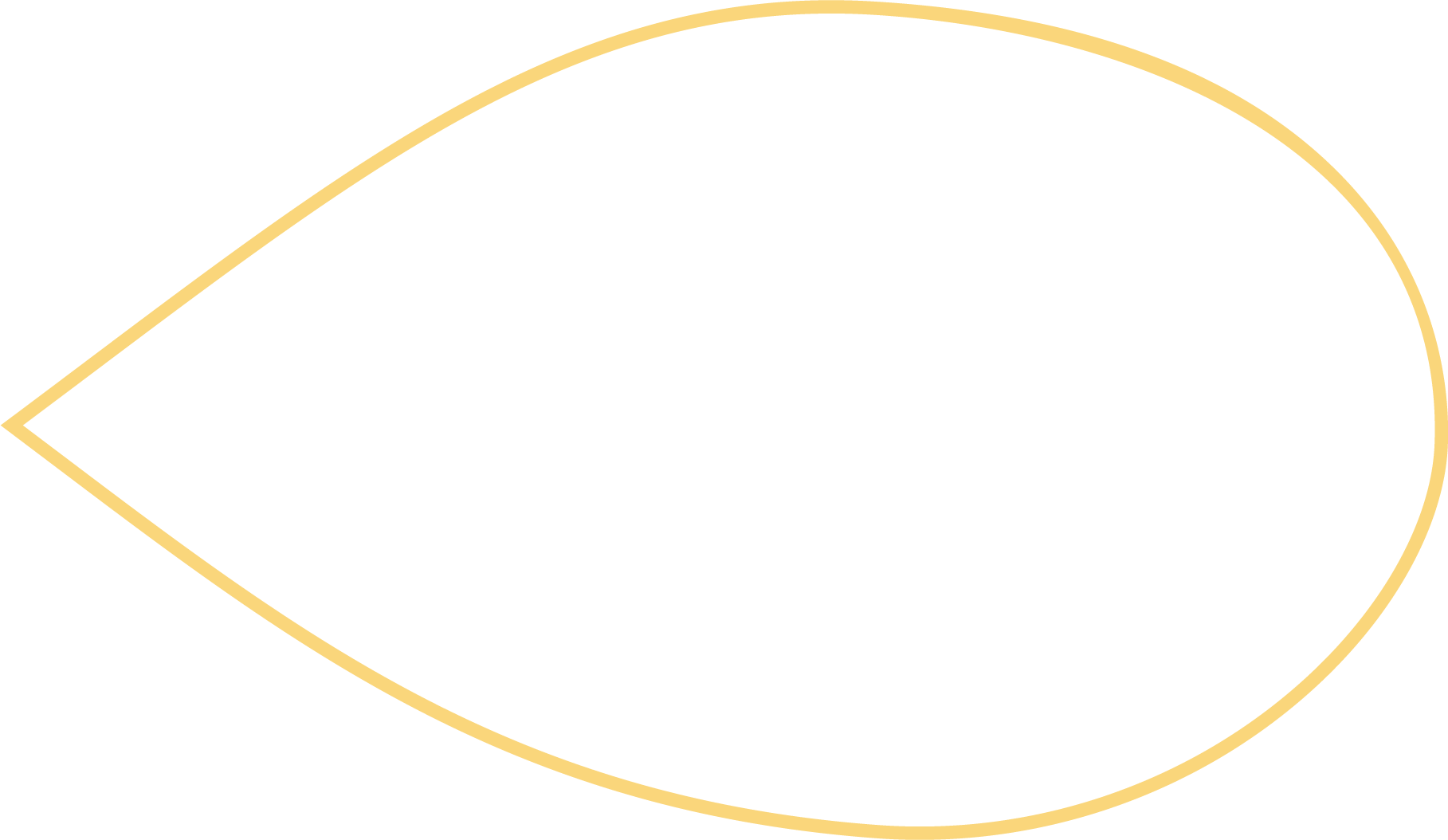 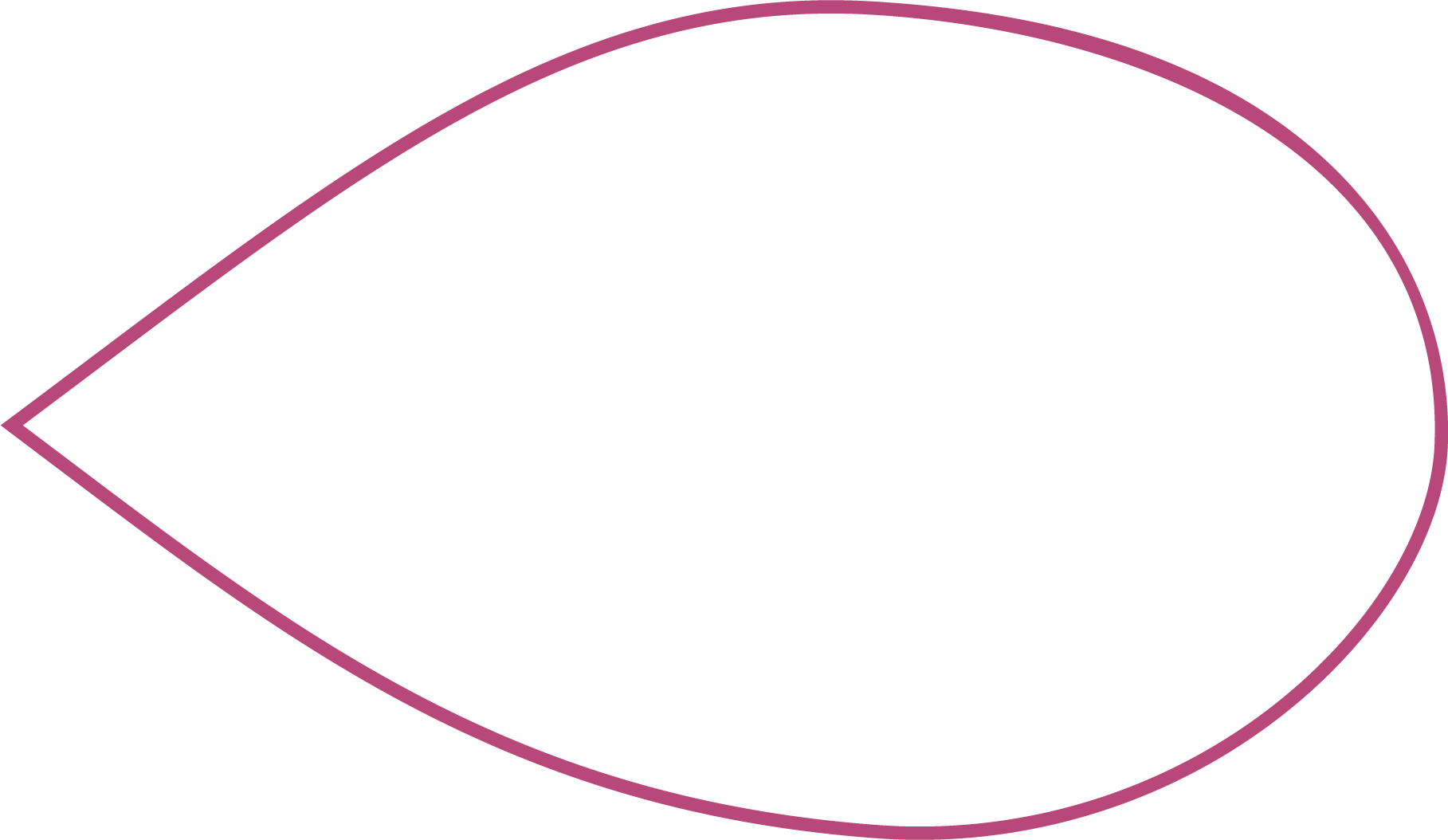 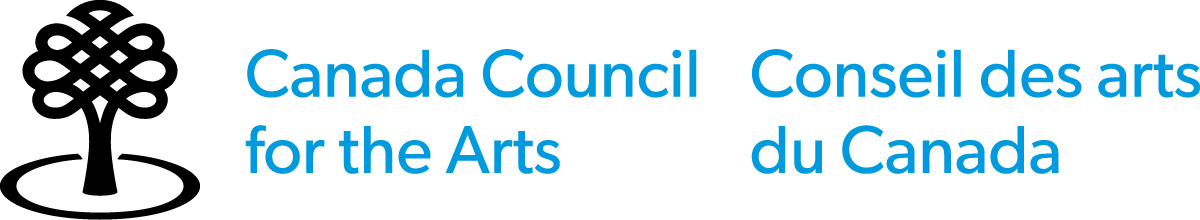 Thank you!
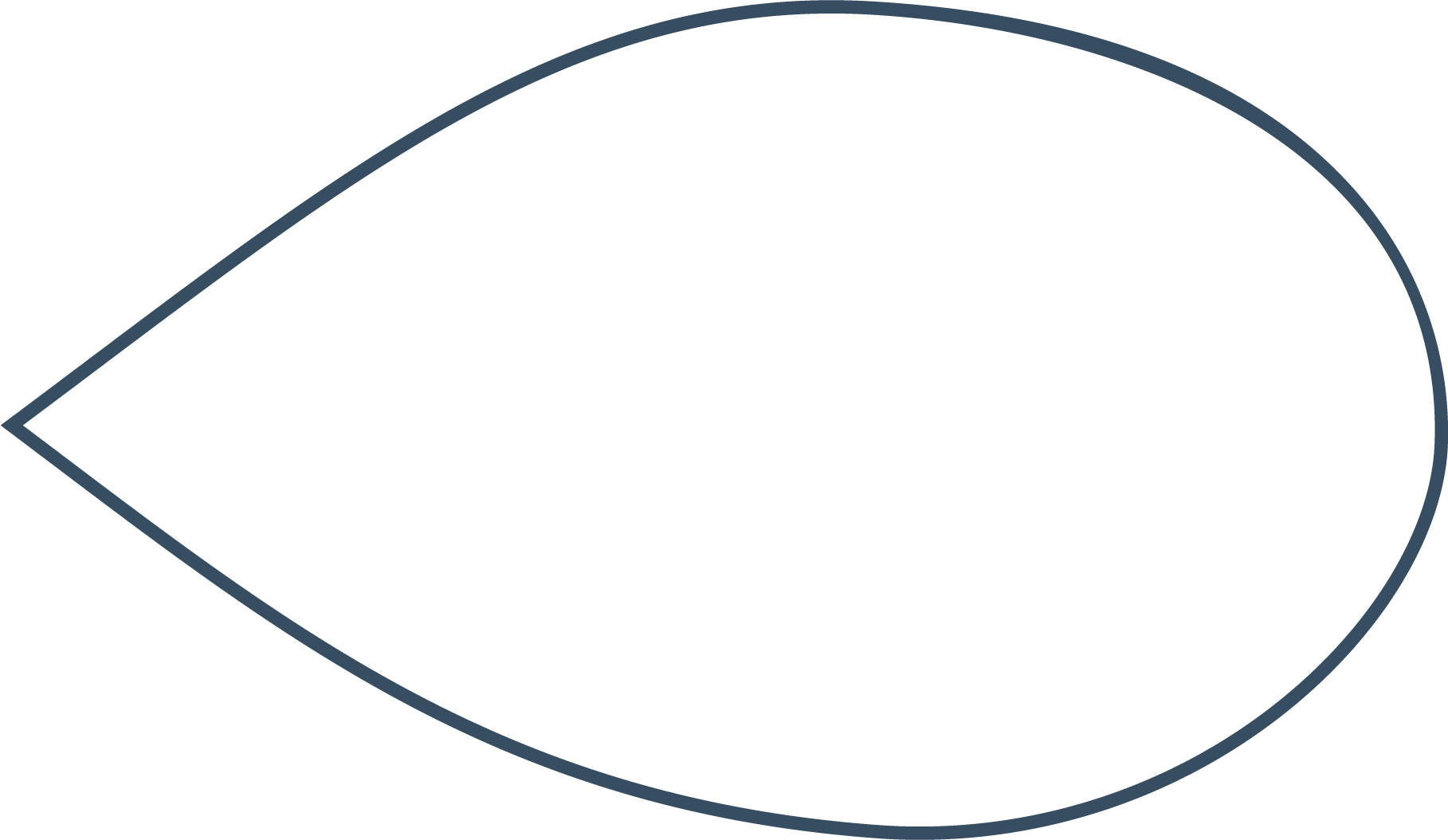 canadacouncil.ca  |  conseildesarts.ca
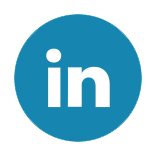 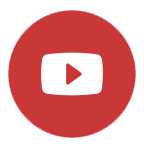 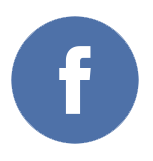 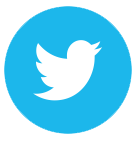